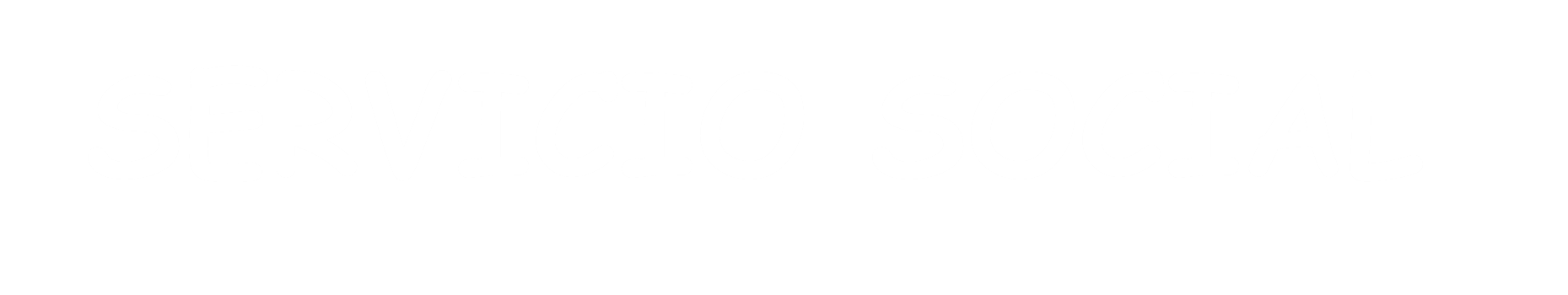 SERVICIO SOCIAL ESTUDIANTIL OBLIGATORIO
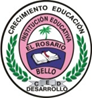 NORMATIVIDAD VIGENTE
NORMATIVIDAD VIGENTE
NORMATIVIDAD VIGENTE
NORMATIVIDAD VIGENTE
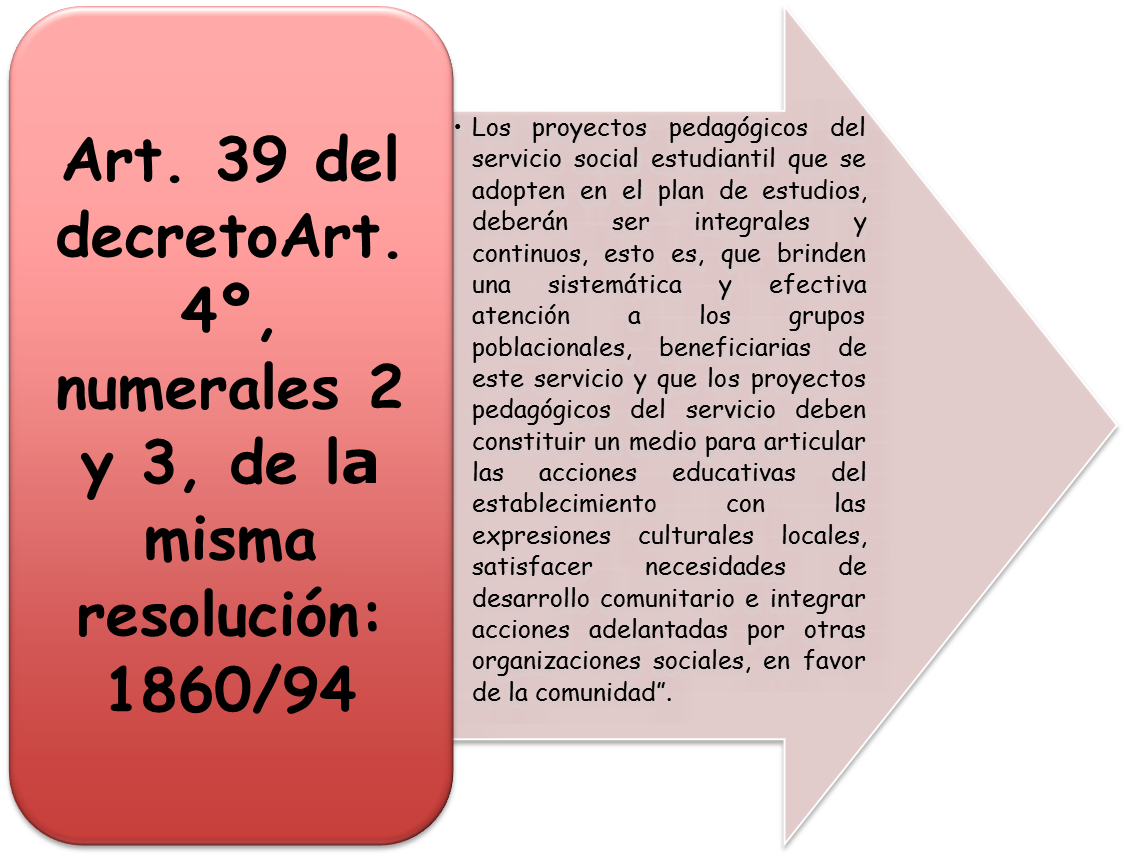 Quienes participan?
AGENTES EDUCATIVOS Y CULTURALES 

Los agentes involucrados en la ejecución y cumplimiento del servicio social   de las Instituciones son el Rector (a), el Coordinador (a) del servicio social, los docentes, los directores de grado y los estudiantes.

FILOSOFÍA DEL SERVICIO SOCIAL

Es la actividad de carácter temporal, que debe desempeñar el estudiante durante un tiempo fijado en la legislación, en ochenta  horas, como requisito  indispensable para obtener el titulo de Bachiller; es una oportunidad para identificarse con la  sociedad por los beneficios, competencias y capacidades obtenidos a través de su formación y educación.
Otros  aspectos a tener en cuenta.
CARÁCTER ACADÉMICO DEL SERVICIO SOCIAL
Es una retro alimentación permanente  de la participación de los estudiantes, la del profesorado y personal directivo y administrativo; quienes con autentico sentido de pertenencia, responsabilidad y compromiso social promuevan e impulsan programas  de servicio social que sean el resultado del trabajo académico serio y disciplinado; lo que incidirá en la consolidación de la filosofía  del colegio en el cumplimiento efectivo de su función social.

MISIÓN DEL SERVICIO SOCIAL
 El servicio social cumple con las misiones académico comunitario:   El aspecto académico permite completar la formación teórica del estudiante.   

LINEAMIENTOS GENERALES
Hace parte de los requisitos curriculares para obtener el título de bachiller, por lo tanto, el Proyecto de Servicio Social debe ser aprobado por el Consejo académico y Directivo. El Proyecto de Servicio Social busca ser un proyecto integral y continuo que brinde una sistemática y efectiva atención a los grupos poblacionales beneficiarios de este servicio.
QUÉ ES  EL SERVICIO SOCIAL ESTUDIANTIL OBLIGATORIO?
Se entiende por Servicio Social, la práctica con la comunidad, que deben realizar los Estudiantes  de Educación Básica Secundaria y Media Vocacional; como aplicación de los conocimientos adquiridos a lo largo del proceso Educativo y en procura del desarrollo personal y comunitario acorde con los principios y fines de cada institución educativa.
.
PROPÓSITO DEL SERVICIO SOCIAL ESTUDIANTIL OBLIGATORIO
CONCLUSIONES
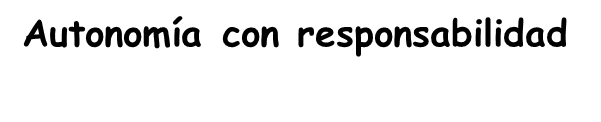 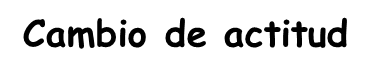 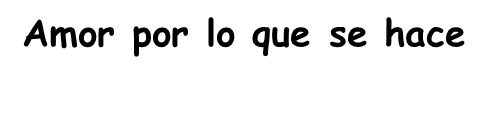 Seguridad y autoestima
Conciencia
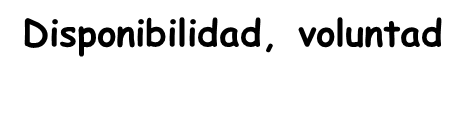 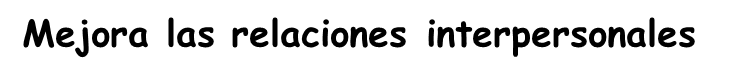 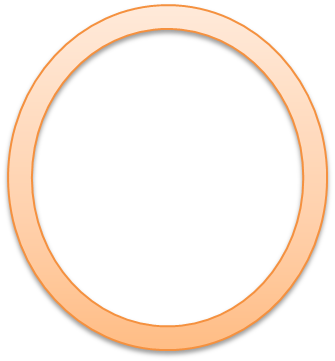 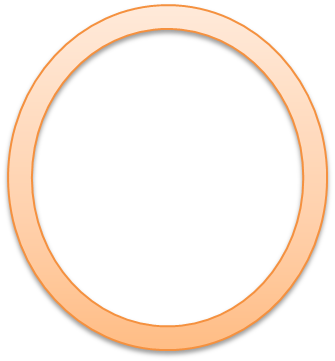 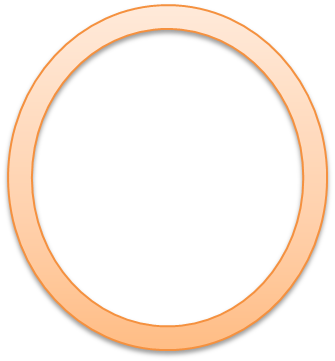 RESPETO
PUNTUALIDAD
RESPONSABILIDAD
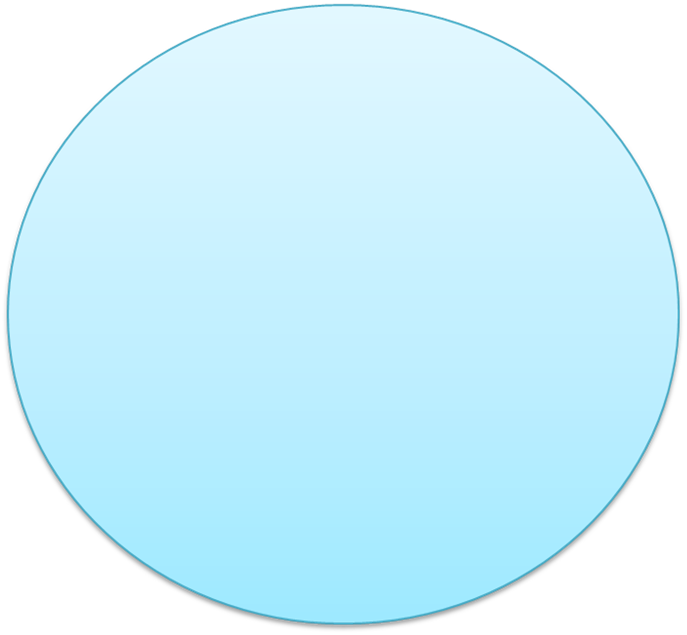 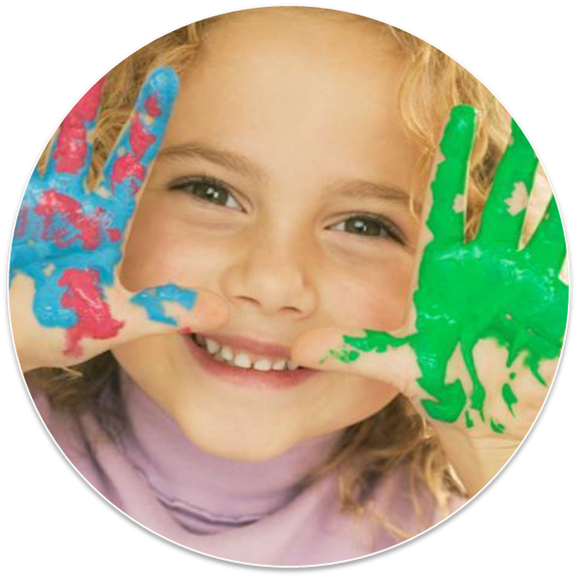 Atenderá prioritariamente necesidades educativas, culturales, recreativas, sociales de aprovechamiento del tiempo  y medio ambiente, identificadas en la comunidad beneficiaria, tales como la promoción, preservación de la salud, educación ambiental, el mejoramiento de espacios, educación ciudadana, la organización de grupos juveniles, preservación de factores de riesgo, recreación dirigida y la práctica de actividades físicas, deportivas e intelectuales.
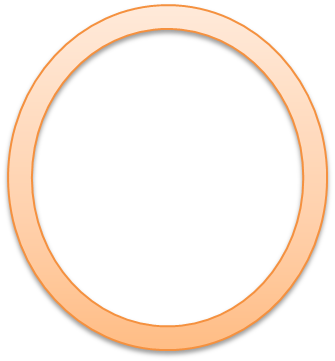 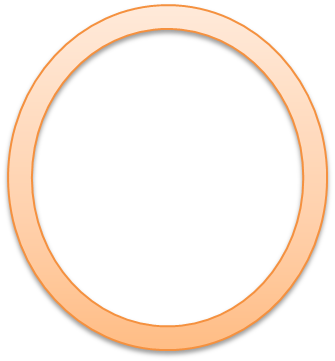 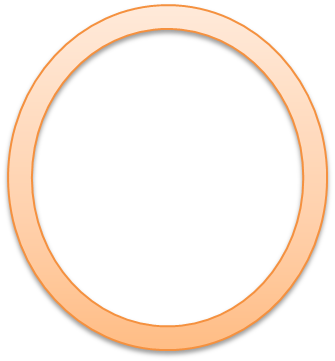 COOPERACION MUTUA
TOLERANCIA
COMUNICACIÓN ASERTIVA
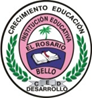 MUCHAS GRACIAS.